Развитие информационной и лексикографической грамотности обучающихся на уроках русского языка
текст на тему
Введение
В современном мире информационная грамотность становится важнейшим навыком, особенно в контексте изучения русского языка. Развитие информационной и лексикографической грамотности у обучающихся включает в себя умение находить и интерпретировать информацию, а также работать со словарями. Эта работа рассматривает ключевые аспекты формирования данных навыков на уроках русского языка, современные образовательные технологии и их влияние на усвоение языка, а также методики, способствующие эффективному обучению.
Введение в понятие информационной и лексикографической грамотности
Информационная и лексикографическая грамотность являются основополагающими аспектами успешного обучения и социализации учащихся. Они требуют не только знания норм русского языка, но и богатого словарного запаса для выразительного изложения мыслей. Словари – ключевые инструменты поиска и обработки информации, а лексикография способствует развитию речевой культуры. Важно внедрять методики, формирующие навыки работы со словарями, чтобы обучаемые могли адаптироваться к современному информационному потоку.
Современные лингвистические словари как инструмент обучения
Современные лингвистические словари становятся неотъемлемым инструментом в образовательном процессе, способствуя развитию информационной и лексикографической грамотности. Электронные ресурсы обеспечивают мгновенный доступ к информации, что ускоряет изучение языка. Интерактивные словари адаптируются к потребностям пользователей, делая обучение более увлекательным. Разнообразие типов словарей отвечает различным образовательным запросам, а качественные и актуальные данные формируют критическое отношение к информации, необходимое в условиях цифровизации.
Интерактивные образовательные ресурсы в преподавании русского языка
Интерактивные ресурсы активно вовлекают обучаемых в учебный процесс, предлагая викторины, групповые задания и тесты. Услуги, такие как Wordwall, предоставляют более 10,000 материалов по грамматике и морфологии. Платформы, как nsportal.ru, содержат методические разработки, способствуя созданию учебной автономии и улучшению мотивации. Встроенные системы обратной связи обеспечивают мгновенный отклик, позволяя учащимся отслеживать прогресс. Работа с цифровыми инструментами развивает навыки информационной грамотности и критического мышления.
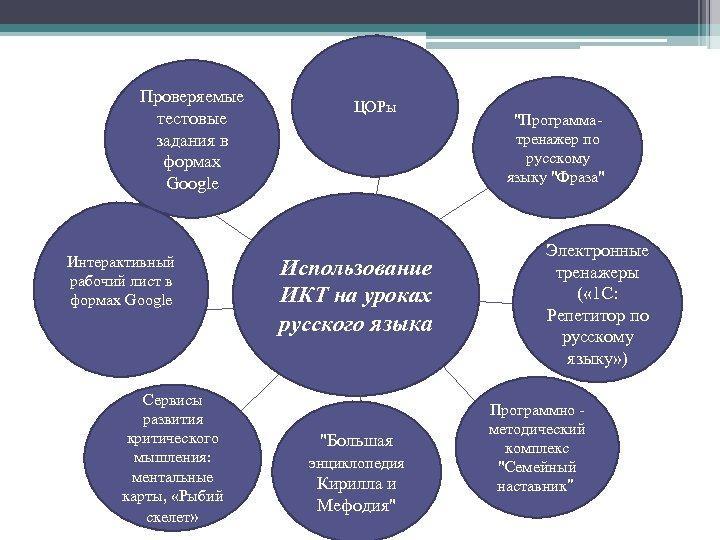 Интерактивные образовательные ресурсы для преподавания русского языка
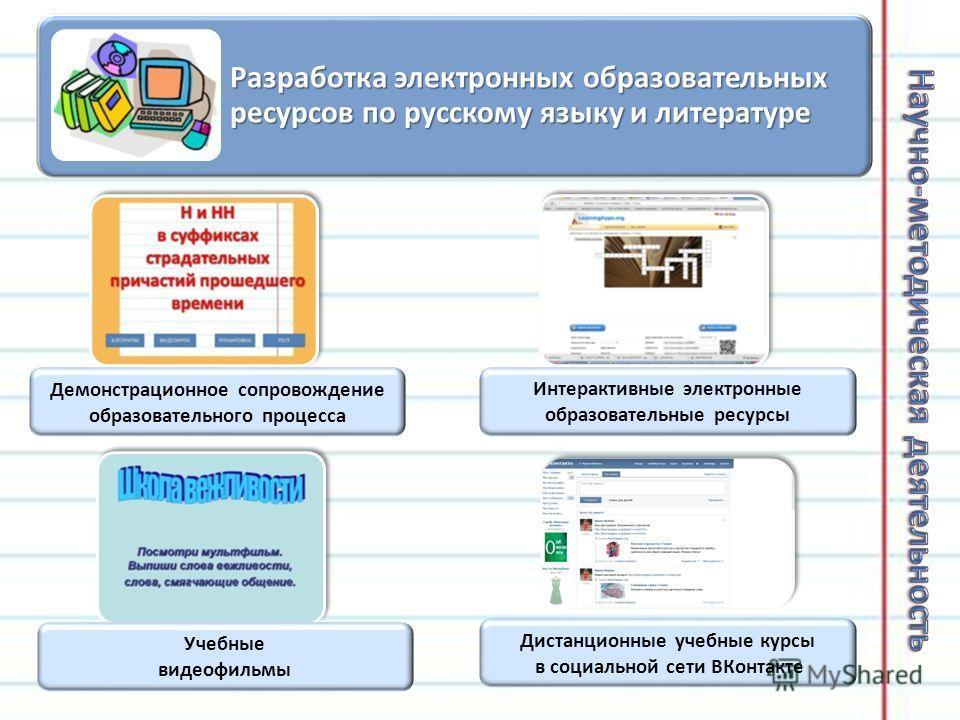 Интерактивные образовательные ресурсы для преподавания русского языка
Методики обеспечения информационной грамотности
Развитие информационной грамотности требует внедрения разнообразных методик, ориентированных на активную информационную деятельность учащихся. Ключевые подходы включают формулирование исследовательских вопросов, работу с источниками и использование технологий критического мышления. Методики, такие как "Инсерт" и "Кластер", помогают структурировать информацию и выявлять ключевые понятия. Библиотеки играют важную роль в обучении методам работы с данными. Включение интерактивных технологий и проектной деятельности также способствует развитию навыков критического анализа и командного взаимодействия.
Роль мультимедийных материалов в обучении русскому языку
Развитие мультимедийных технологий значительно обогащает уроки русского языка, делая их более динамичными и увлекательными. Такие материалы помогают учащимся воспринимать информацию комплексно, формируя критическое мышление и творческий подход. Интерактивные компоненты, электронные учебники и видеопроекты поддерживают заинтересованность в изучении языка. Мультимедия также способствует дифференциации обучения, позволяя каждому работать в удобном для него темпе, что важно в классах с разнообразными уровнями подготовки. Использование мультимедийных технологий повышает мотивацию и вовлеченность учащихся.
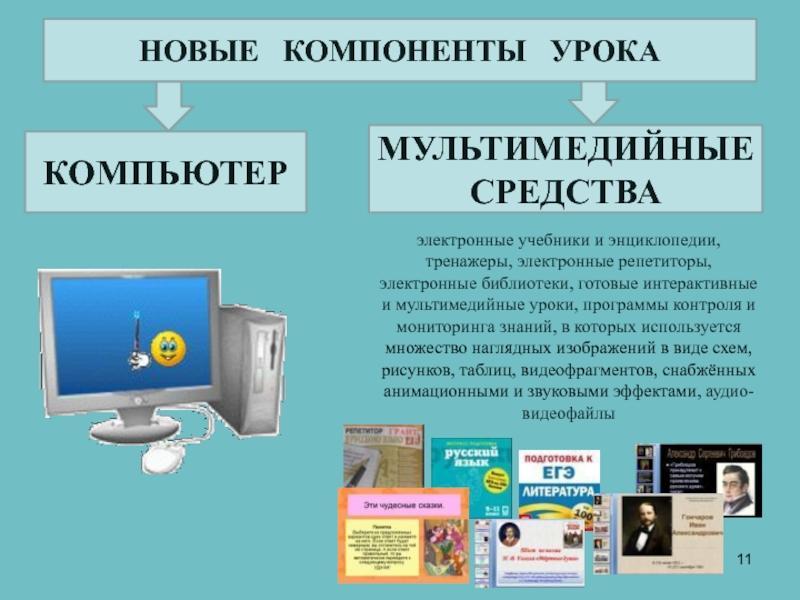 Интеграция мультимедийных средств в обучение русскому языку
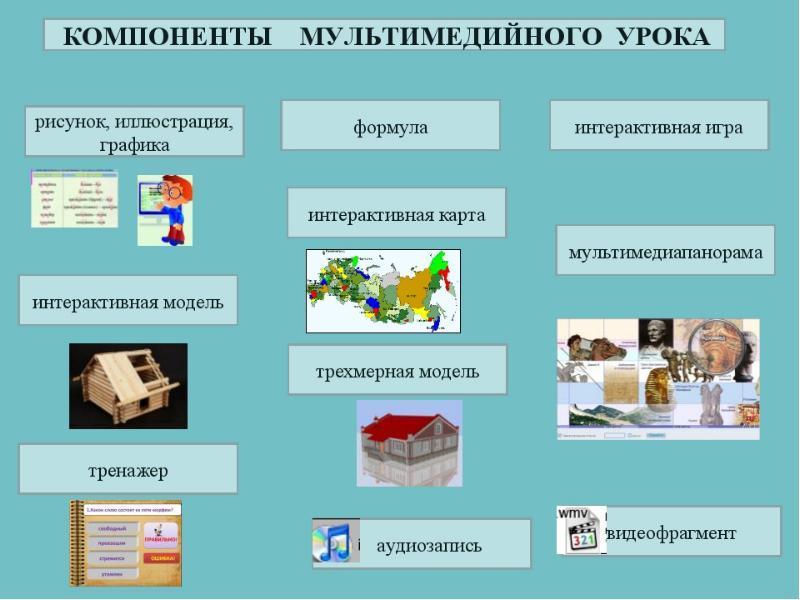 Интеграция мультимедийных средств в обучение русскому языку
Оценка эффективности современных технологий в образовании
Внедрение современных технологий, включая педагогические и интерактивные подходы, значительно усиливает процесс обучения на уроках русского языка. Ключевым аспектом является персонализированный подход, учитывающий уникальные потребности студентов. Современные цифровые ресурсы и лексикографические инструменты способствуют исследованиям и критическому мышлению. Оценка технологий должна основываться на результатах обучения и вовлеченности, что позволяет корректировать методику преподавания и повышать качество образования, формируя важные навыки для будущей профессии.
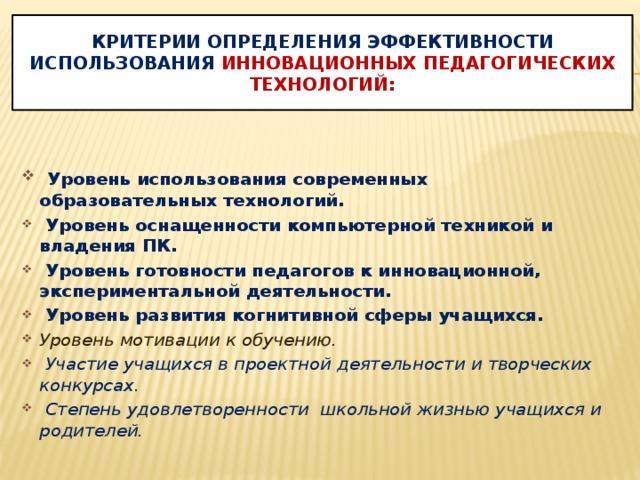 Критерии и эффективность использования педагогических технологий
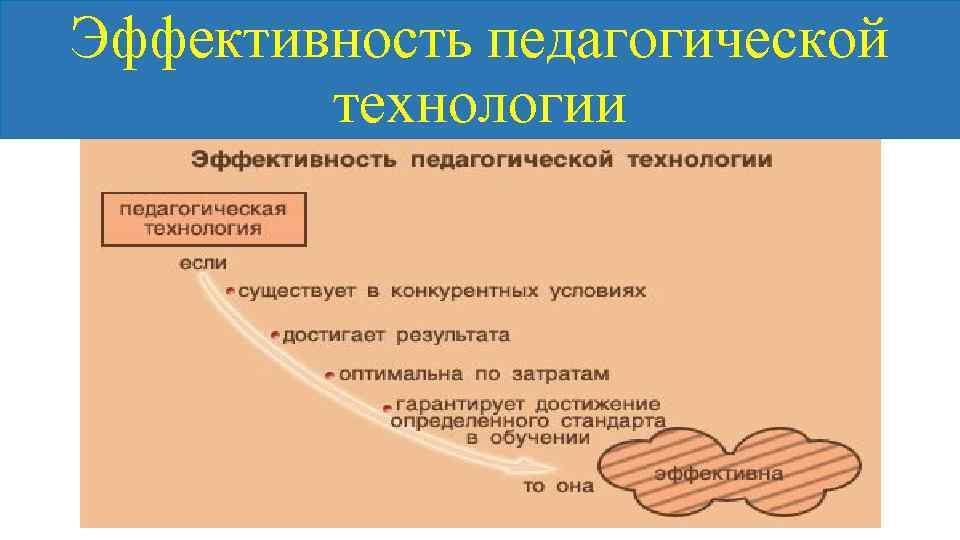 Критерии и эффективность использования педагогических технологий
Заключение по итогам исследования
Развитие информационной и лексикографической грамотности требует комплексного подхода, учитывающего взаимодействие всех элементов образовательного процесса. Внедрение современных лингвистических словарей и электронных ресурсов расширяет возможности обучения, повышая доступность информации. Интеграция интерактивных методов делает обучение гибким и увлекательным, что способствует лучшему усвоению материала. Формирование навыков работы с разными справочными источниками, критическая оценка информации и контекстуальная интерпретация являются ключевыми задачами, которые помогут подготовить обучающихся к требованиям современного информационного общества.
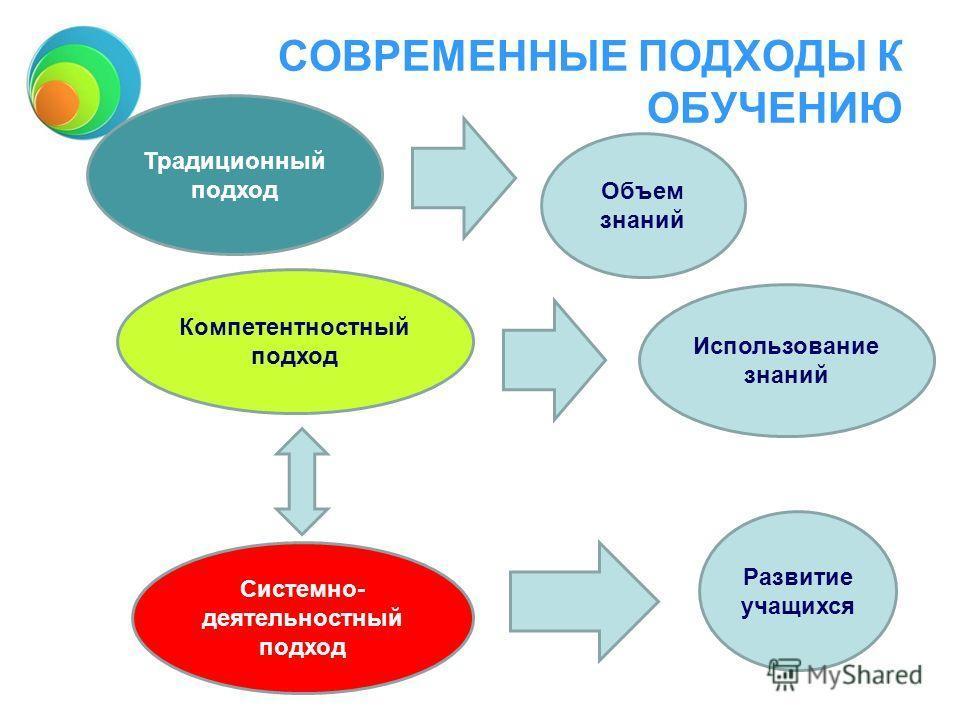 Интеграция подходов к развитию информационной и лексикографической грамотности
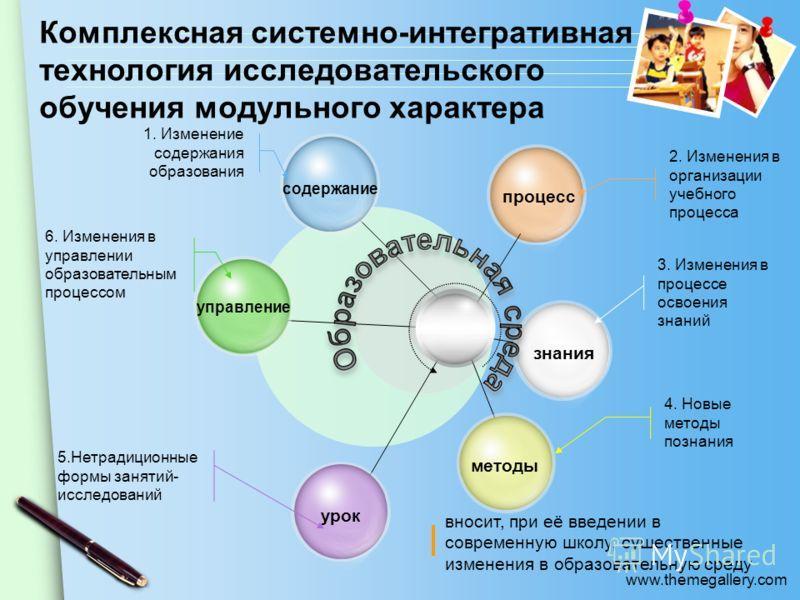 Интеграция подходов к развитию информационной и лексикографической грамотности
Заключение
В ходе исследования мы подтвердили, что развитие информационной и лексикографической грамотности является ключевым аспектом образовательного процесса на уроках русского языка. Актуальность навыков поиска и анализа информации возрастает с учетом цифровизации. Использование современных словарей и интерактивных ресурсов позволяет не только обогащать словарный запас студентов, но и способствует критическому мышлению. Итоги нашего исследования подчеркивают необходимость интеграции новых технологий и методик, что улучшает качество обучения и усиливает интерес студентов к предмету.
Список литературы
1. Формирование лексикографической грамотности. Электронный ресурс. \ expeducation.ru. 2. Аксёнова Э. А. Развитие информационной грамотности школьников. Школьные технологии. 2015. №5. 3. Формирование информационной грамотности. Электронный ресурс. \ nsportal.ru. 4. Формирование функциональной грамотности. Электронный ресурс. \ researchgate.net. 5. Ознакомление с лингвистическими материалами. Электронный ресурс. \ urok.1sept.ru. 6. Современные лингвистические словари. Электронный ресурс. \ school-science.ru. 7. Лингвистические словари в самостоятельной работе. Электронный ресурс. \ elar.uspu.ru. 8. Купить лингвистический словарь. Электронный ресурс. \ market.yandex.ru.